June 4 – Plastic in the Oceans
By 2050 the weight of plastics in the oceans will exceed that of fish
Earthday.org Fact Sheet: Plastics in the Ocean at https://www.earthday.org/fact-sheet-plastics-in-the-ocean/
Single use items like plastic bottles and bags can end up in the oceans if not disposed of properly
Scientists estimate that about 8 million metric tons of plastic enter the oceans every year, the weight of nearly 90 aircraft carriers
Plastics do not decompose quickly so they continue to build up and cause damage to the marine ecosystem
Information from NOAA’s “A Guide to Plastics in the Ocean” at https://oceanservice.noaa.gov/hazards/marinedebris/plastics-in-the-ocean.html
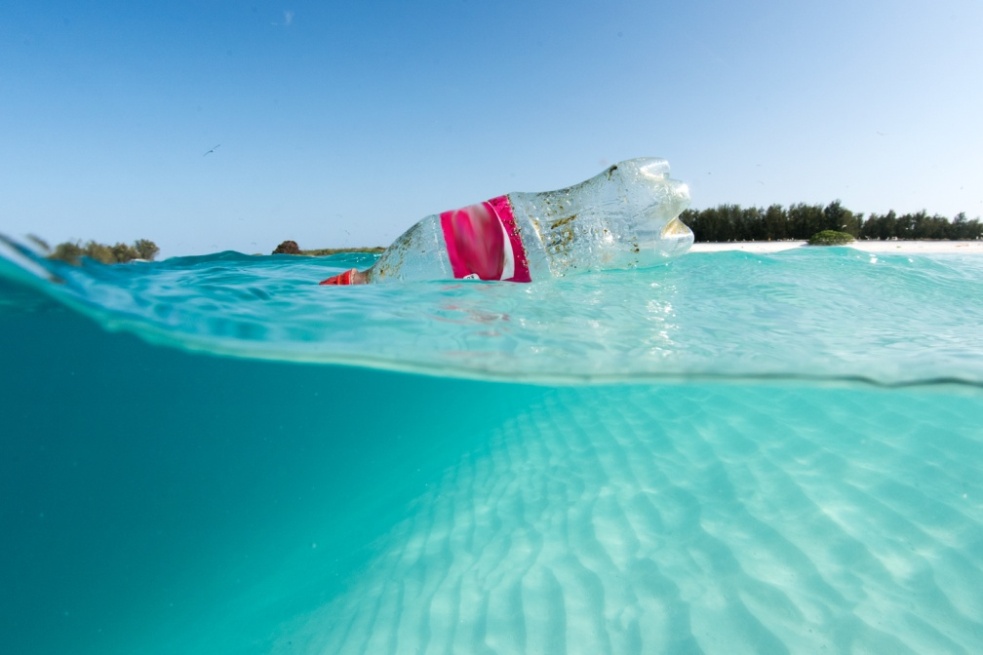 Plastic bottle in waters near remote Northwestern
Hawaiian Island NOAA Photo
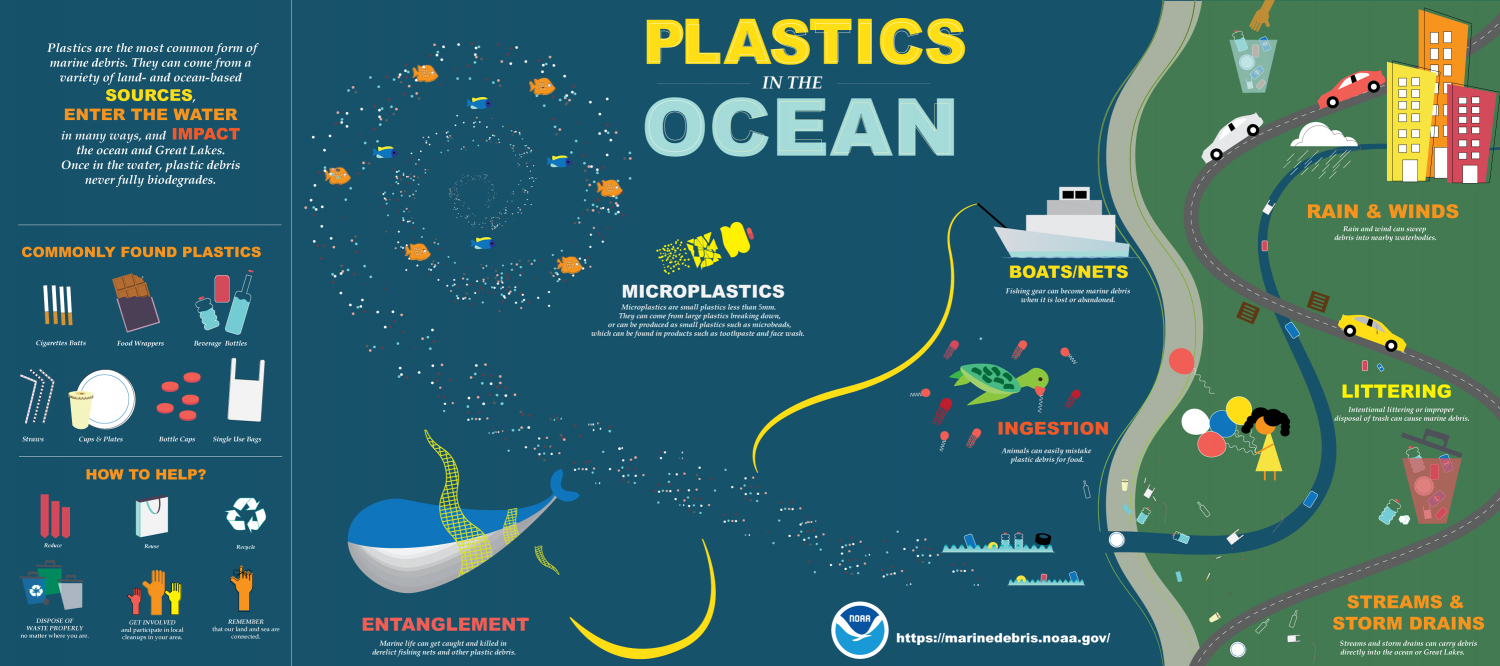 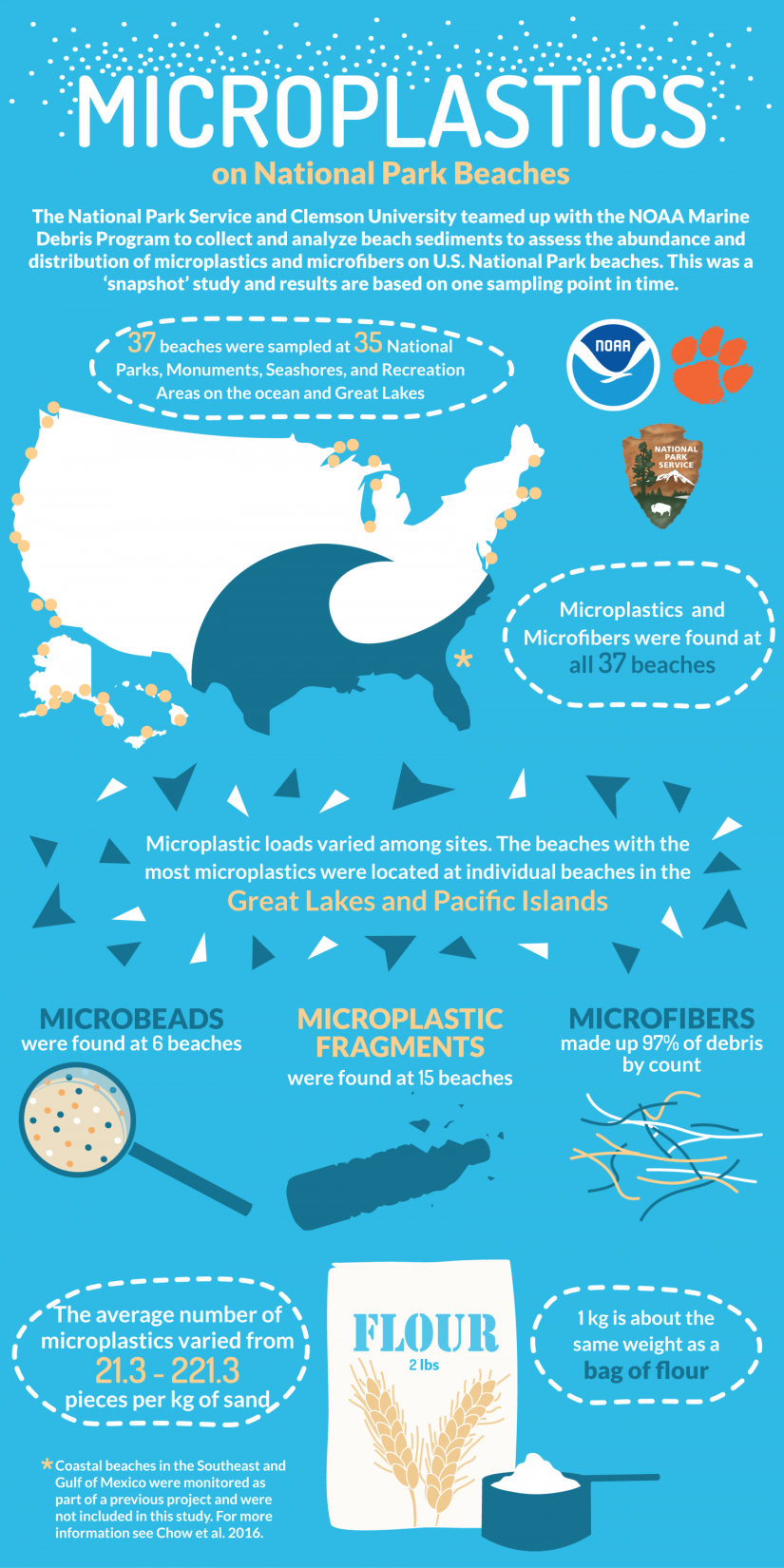 Microplastics in the Oceans
Algae can collect microplastics which then move up the food chain to small marine creatures and even to giant whale; see NOAA’s “Marine Debris Program” at https://blog.marinedebris.noaa.gov/microplastics-megafauna
In 2022 researchers detected microplastics in human blood for the first time although additional research is needed to determine what effect if any microplastics can have on human health; see https://www.theguardian.com/environment/2022/mar/24/microplastics-found-in-human-blood-for-first-time
Microplastics are small beads found in products such as some soaps and toothpaste; they include plastic bits reduced over time from larger items
Microfibers from synthetic clothing and fishing nets and microplastics can absorb pesticides and other pollutants and release them to the oceans; see https://oceanservice.noaa.gov/hazards/marinedebris/plastics-in-the-ocean.html
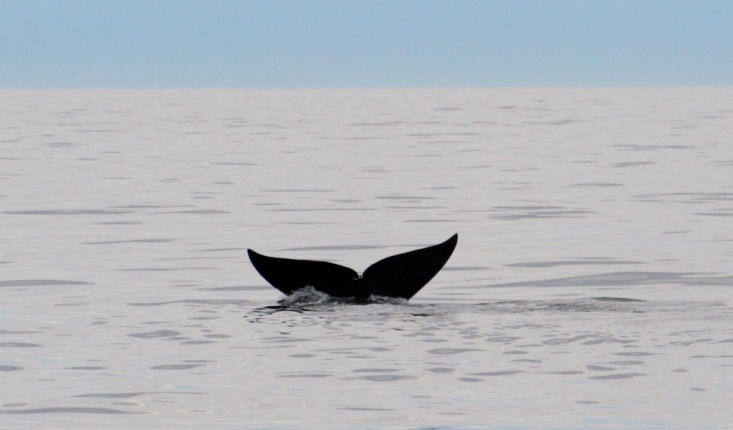 NOAA Photo by Demi Fox
Trash on our Beaches!
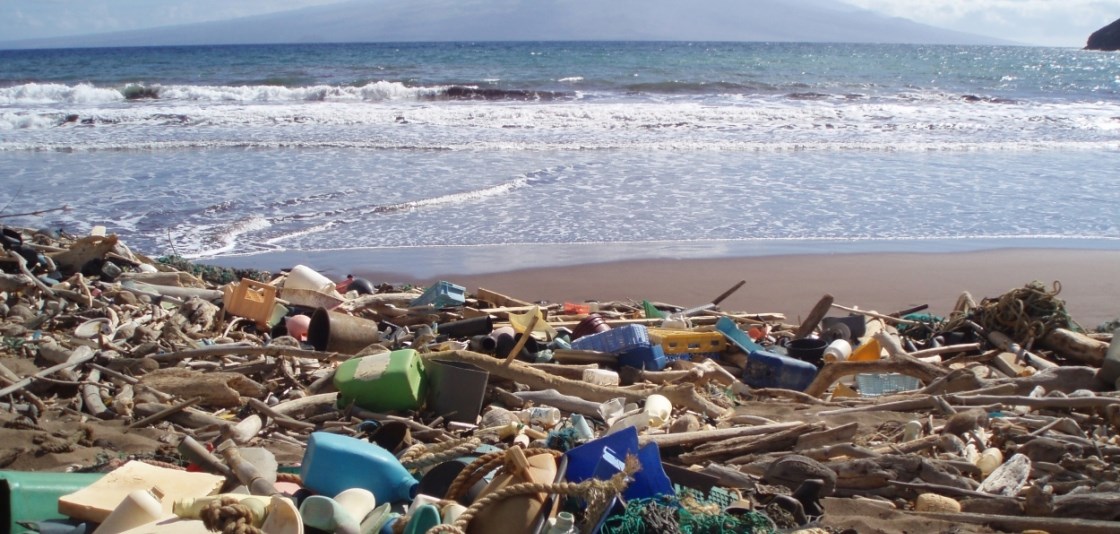 “Catcher Beach” in Hawaii NOAA Photo
Volunteers Cleaning Up 
Perdido Key Beaches on
International Coastal Cleanup
Day held September each year
Plastic Entanglement and Ingestion
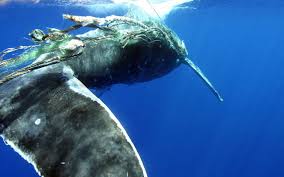 Humpback Whale Entangled, NOAA Photo	
	A 10 meter 6 ton sperm whale was found on a beach in Spain in 2018, among other sperm whale deaths in recent years; autopsy revealed it had ingested over 60 pounds of plastic bags and other plastic debris
	From April 7, 2018 International Business Times Singapore article “Sperm Whale found dead after swallowing Plastic Bags” by Bhaswati Guha Majumder at https://www.ibtimes.sg/sperm-whale-found-dead-after-swallowing-plastic-bags-undp-development-goal-failing-25792
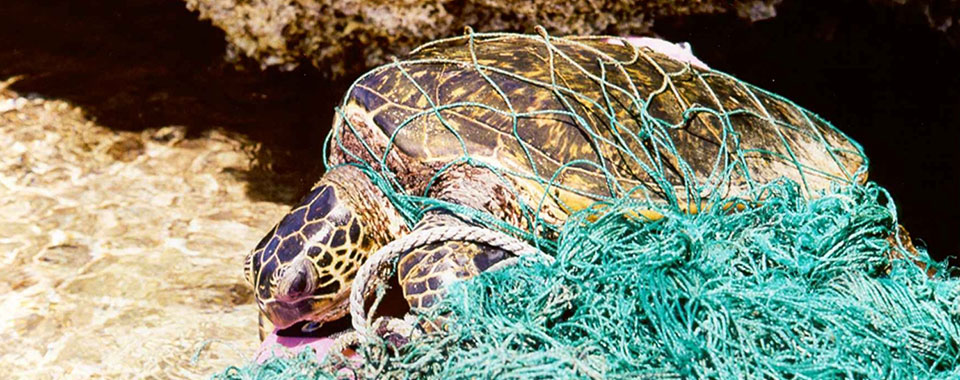 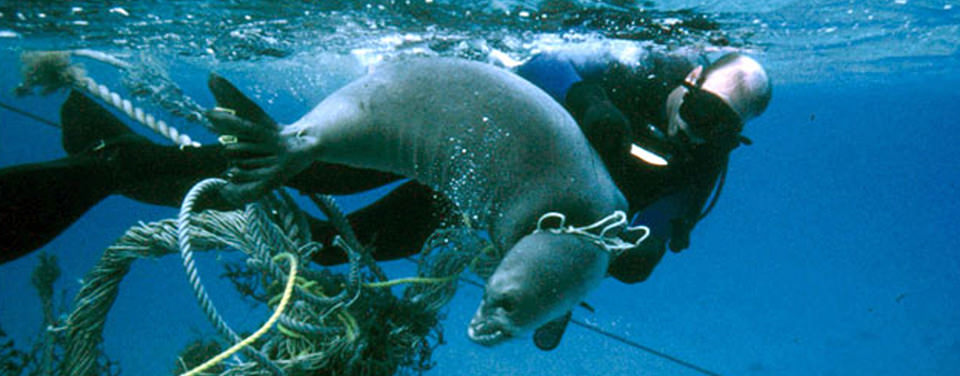 NOAA Photos
Greenpeace Philippines Plastic Whale
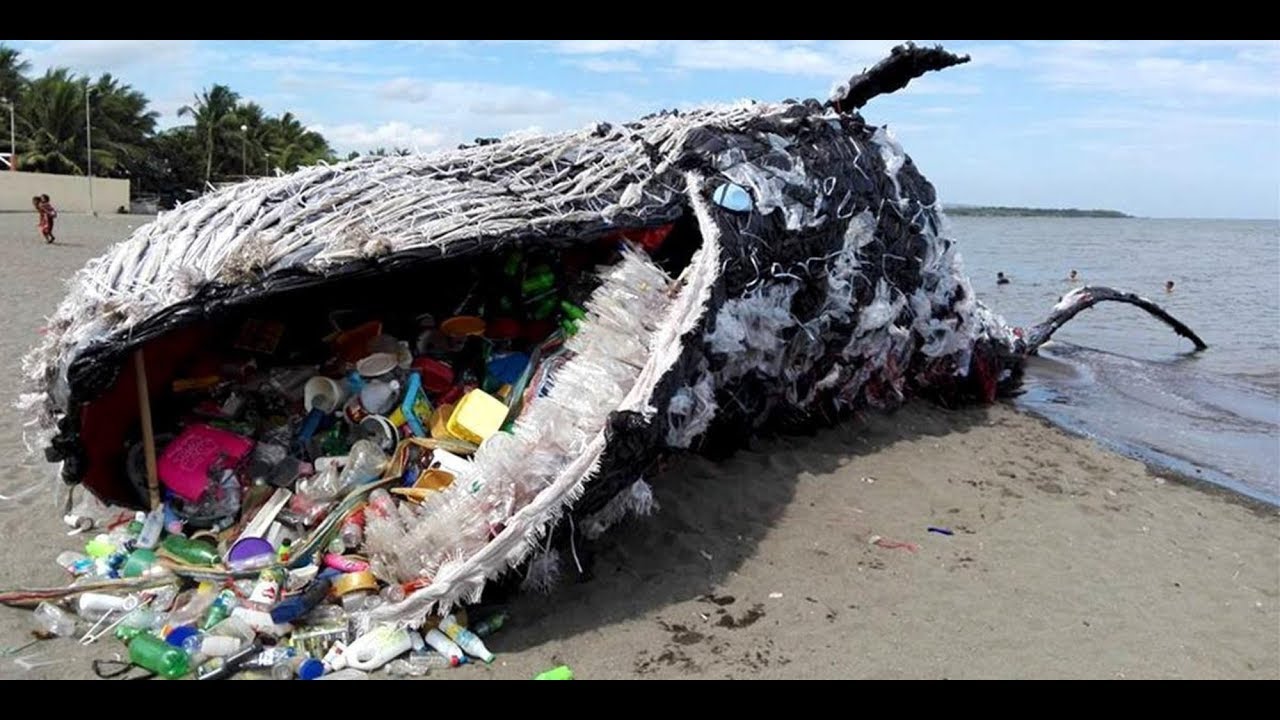 See YouTube video of Greenpeace Philippines Plastic Whale at
https://www.youtube.com/watch?v=aq6LNsJyqEE
Ocean Trash at a Glance2020 International Coastal Cleanup Day
Tiny Trash  (less
   than 2.5 cm)
Foam – 364,218
Glass – 81,002
Plastic – 1,685,206
Cigarette Butts – 964,521
Plastic Bottles – 627,014
Food Wrappers – 573,534
Other Trash – 519,438
Bottle Caps – 409,855
Grocery Bags – 272,399
Straws, Stirrers – 224,170
Take Out Containers – 222,289
Beverage Cans – 162,750
Glass Bottles – 146,255
Participants – 221,589
Pounds – 5,229,065
Miles – 49,635
Total Items – 8,066,072
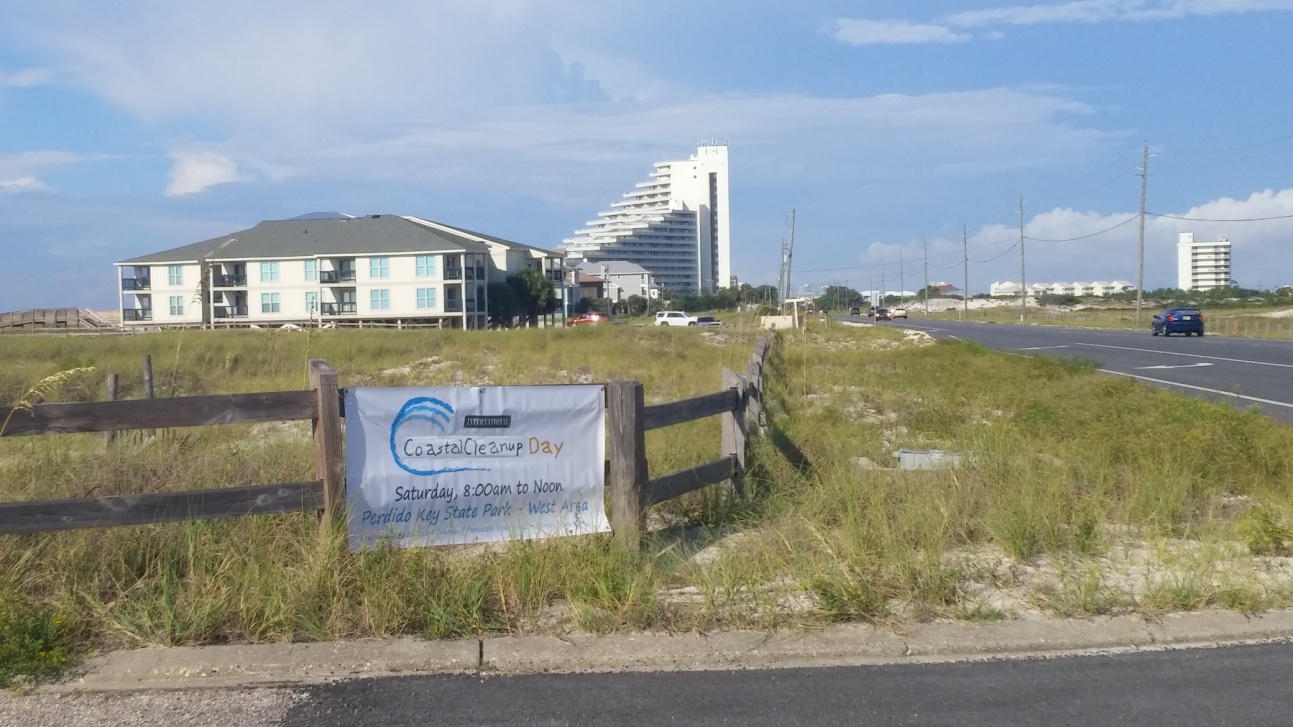 The Ocean Conservancy report on trash collected during the 2020 International Coastal Cleanup Day at https://oceanconservancy.org/wp-content/uploads/2021/09/2020-ICC-Report_Web_FINAL-0909.pdf
Deadly Ocean Trash?
According to the Ocean Conservancy, the most dangerous kinds of ocean trash are:
Fishing gear
Plastic Bags and Utensils
Balloons
Cigarette Butts
Bottle Caps
For more information, go to Ocean Conservancy article “How Dangerous is Ocean Plastic? Insights From Global Experts on the Greatest Threat to Marine Wildlife” at https://oceanconservancy.org/blog/2016/01/12/how-dangerous-is-ocean-plastic/
Plastic straws can also be a hazard; their small size makes them easy for many marine creatures to ingest; straws also break down over time into microplastics
For more on straws and the oceans, go to https://only.one/read/gateway-to-a-plastic-revolution
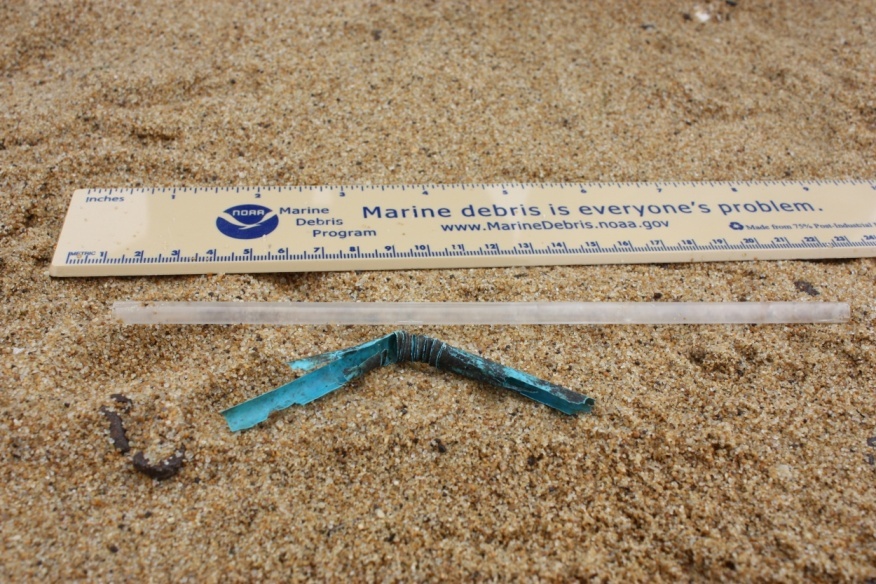 NOAA Photo
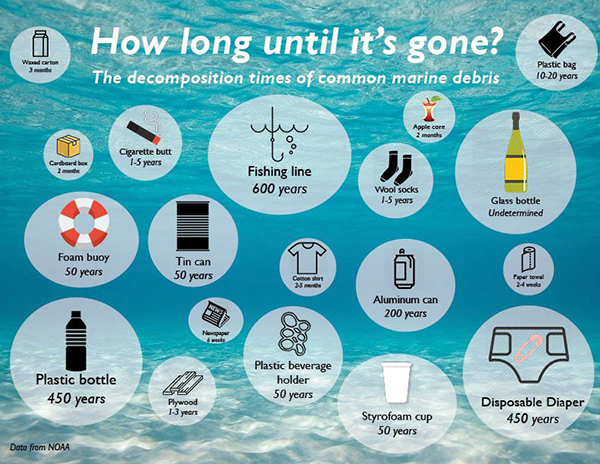 NOAA and Leon County, Florida
Sweeping Plastic from the Great Pacific Garbage Patch
Garbage patches are locations where trash tends to accumulate in the oceans because of rotating currents called “gyres”
24 year old Boyan Slat and Dutch scientists have designed a 2,000 ft floating boom to capture and retain debris in the Great Pacific Garbage Patch (shown here as “Eastern Pacific Patch), a region twice the size of Texas and the world’s largest garbage patch
The boom has a 10 foot screen below it to trap plastic but not harm marine life
The Guardian October 3, 2019 “Ocean Cleanup Device Successfully Collects Plastic for First Time” by Daniel Boffey





                                      
			The Ocean Project
For more on the project, go to The Ocean Cleanup website at  https://theoceancleanup.com/oceans/
CBS News coverage video at https://www.youtube.com/watch?v=r4rCng_-0Rc
Updates at the Smithsonian’s https://www.smithsonianmag.com/smart-news/this-new-installation-just-pulled-20000-pounds-of-plastic-from-the-great-pacific-garbage-patch-180978895/
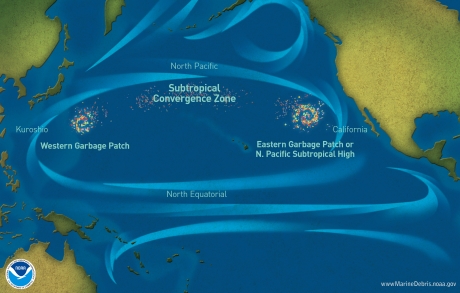 For more on ocean “gyres” and “garbage patches” go to
https://marinedebris.noaa.gov/info/patch.html
CAP and CIG
To help us appreciate the damage plastics can do to our oceans and the marine creatures that live there, artist Shelly Marshall created CAP from plastic bottle caps and CIG from cigarette butts collected along Pensacola Beach; cigarette filters give CIG its color
CAP and CIG make their home at the Perdido Key Visitors Center
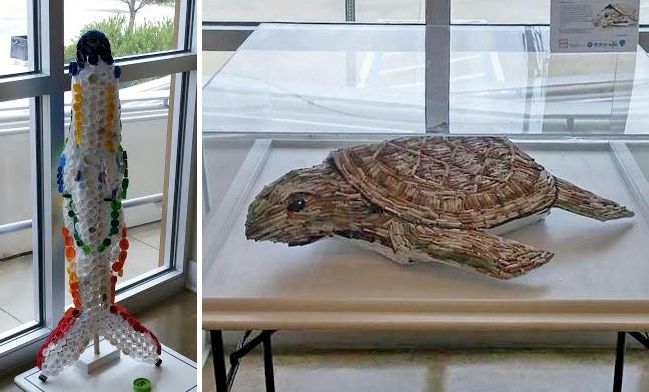 CAP
CIG
Our Plastic Future
“Plastics now pollute all dimensions of our ocean from the sea surface to the seafloor, on remote beaches and in Arctic sea ice. The impact ocean plastics have on marine species is well documented, but increasingly scientists are concerned about the potential threat of plastics to species at the top of the marine food chain: humans.”
	Nicholas Mallos, Senior Director, Trash Free Seas®, Ocean Conservancy, at https://oceanconservancy.org/trash-free-seas/
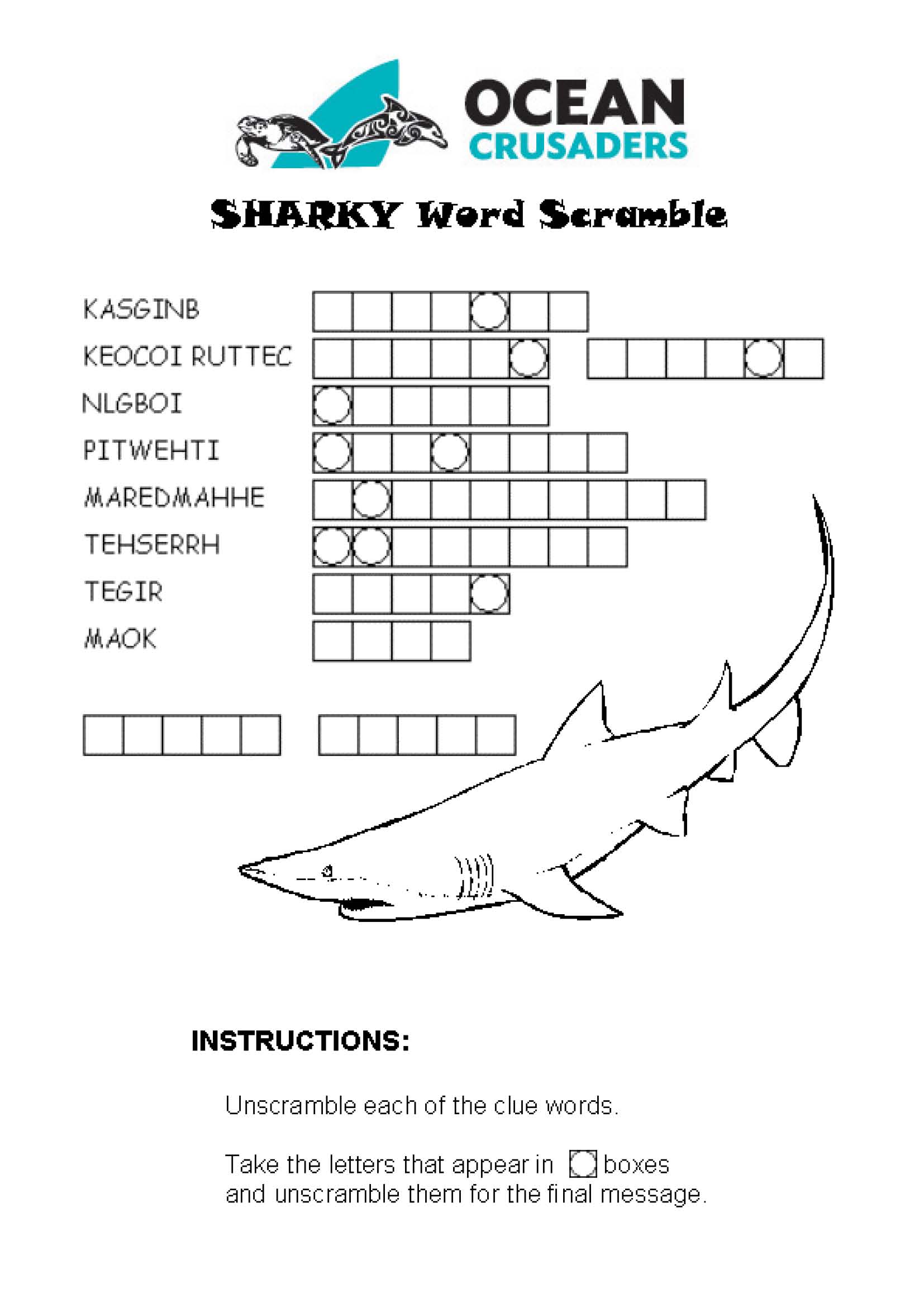 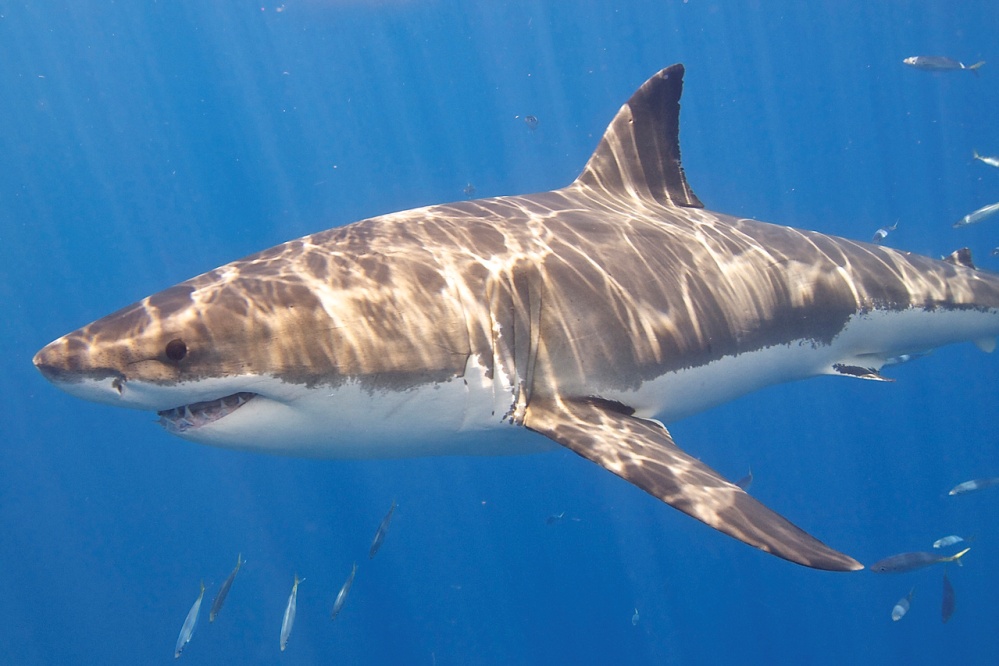 The Great White Shark is
one of the ocean’s
great predators; the world’s
largest shark, the Whale
shark, is a gentle giant and
feeds only on plankton and
small marine creatures
Great White Shark NOAA
Elias Levy, Creative Commons 2.0
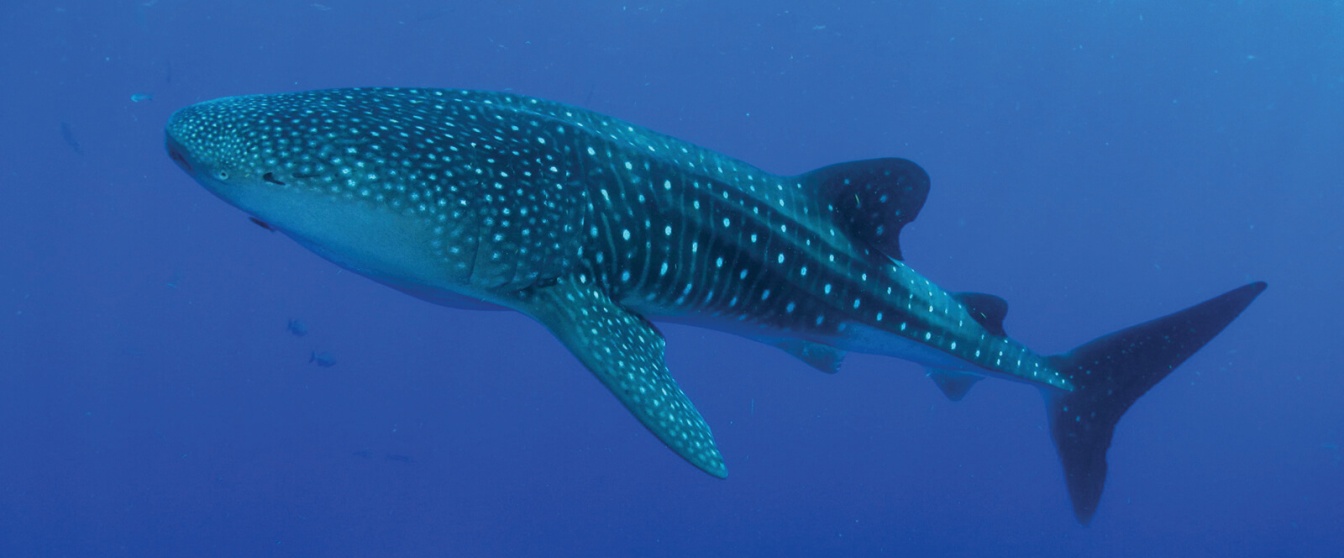 Whale Shark Ryan Eckert/NOAA
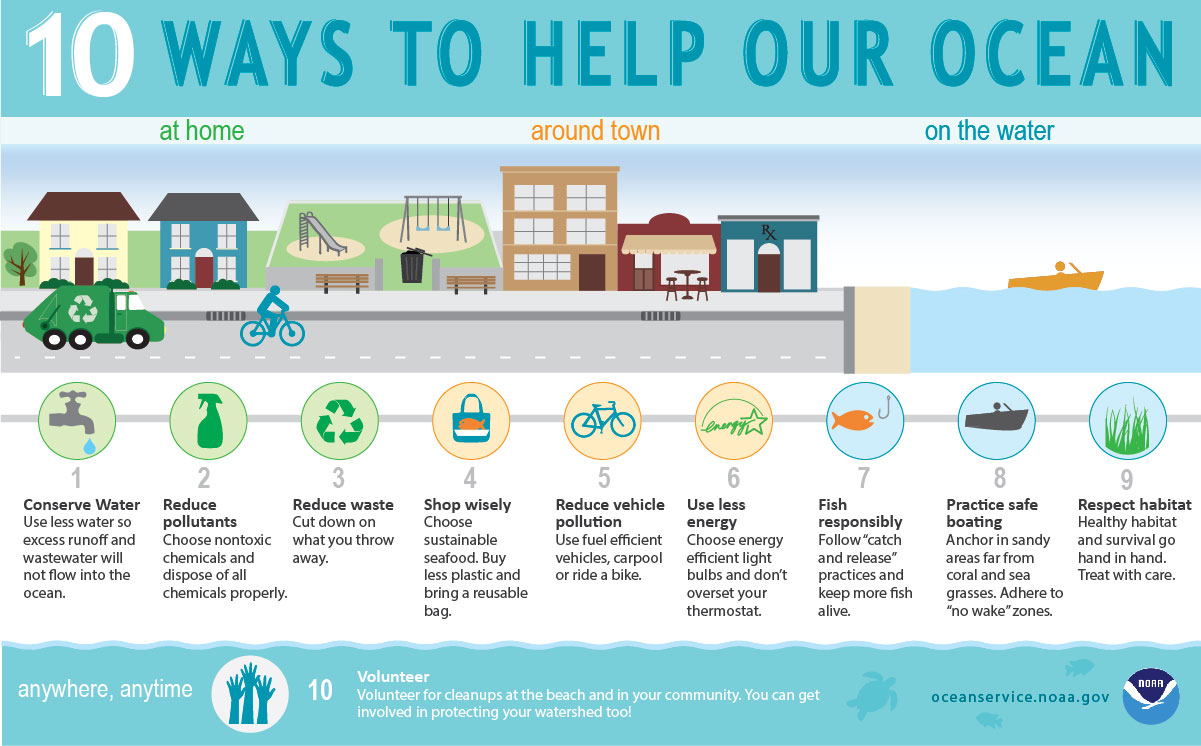